Manažerské kompetence 
„rozvoj manažerských kompetencí ve VZP ČR“
13 let
83 %
200 mld./ročně
nejmladším manažerům 25 let
více jak 200 míst v ČR
400 manažerů
93 % manažerských pozic interně
25 let
3500 zaměstnanců
[Speaker Notes: Inspirace armádou: 
Každý zaměstnanec by měl být schopen druhý den převzít velení svého útvaru resp. manažer vždy o stupeň vyšší.]
Klíčové kompetence manažerů
Schopnost řídit změny (…adaptace)
Osobní integrita 
Sociální (zralost) a komunikační dovednosti
Rozhodnost
Schopnost učit (se) novým věcem
Leadrovství
Recruitment vs. Rozvoj
Recruitment 

AC
Manažerská interview/audity
Virtuální AC




Trainee program!!!!
Handicap program
Manažerské rozvoj. programy 

Skupinový rozvoj. program
Individuální rozvoj
[Speaker Notes: Chcete-li mít manažery (obecně zaměstnance) s nějakými konkrétními kompetencemi (vlastnostmi) – tak je s nimi vybírejte.
Rozvoj lidí v tomto směru je výrazně složitější. 
Děda: starého psa novým kouskům nenaučíš.]
Rozvoj manažerských kompetencí
Řízení kariéry
Individuální rozvoj
Koučink
Mentoring – LeaderGuide
Interní manažerské akademie
Manažerské konference 
Selfmanagement
…
…
Hodnocení
Nástupnictví vs. Zástupnictví
Individuální plány
360° ZV
Trainee
[Speaker Notes: Nástupnictví]
Hodnocení
Jr. manažerský program
Manažeři
Nástupci
360°ZV
Jr. manažerský program
1,5 roku
2denní moduly
Inspirace
networking
Individuální rozvoj
Odborná literatura
Selfmanagement
Školení/WS
Koučink/Mentoring
360°ZV
Konference 
Inspirace 
Setkávání
I.R.P
Jr. manažerský program
Složení skupin – méně formální firma
Způsob vedení programu WS
Spolupodílení se na programu (projektové řízení) – znalost firmy
Zapojování top managementu
Manažerské konference
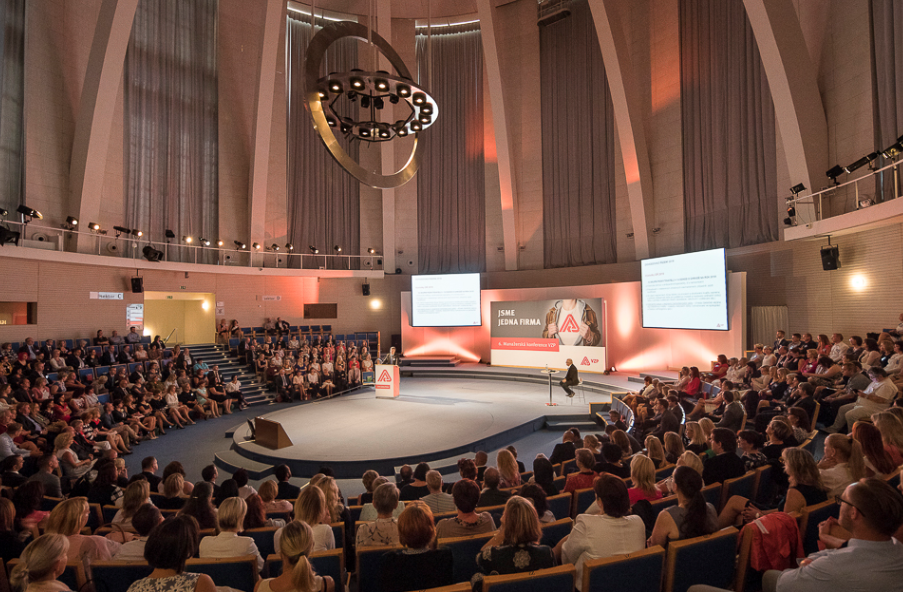 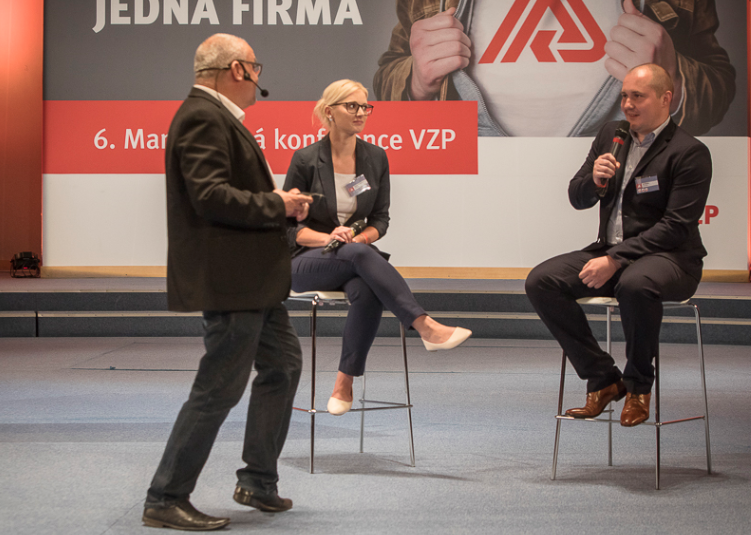 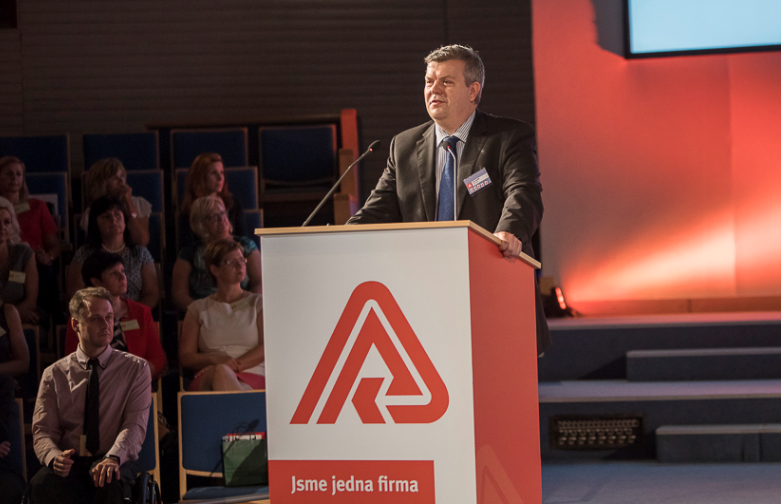 Michal Hanus
								vedoucí oddělení strategie a rozvoje LZ
								Ústředí VP ČR	
								michal.hanus@vzp.cz